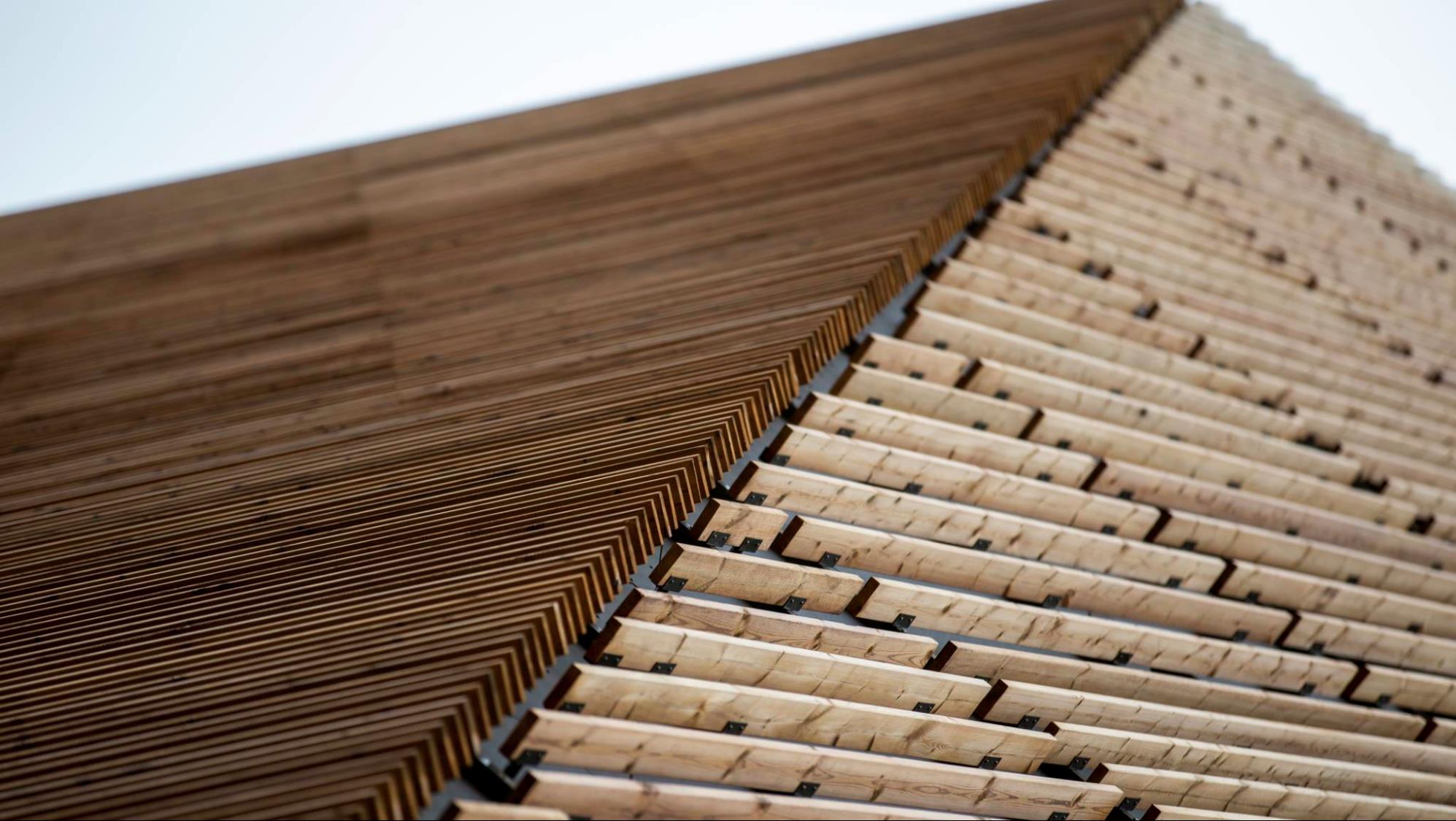 Eksempler på løsninger som bidrar til mindre energibruk og utslipp
Decarbonisation of Buildings, 02/02/2022
Marit Kindem Thyholt
Sjefsrådgiver | Skanska Teknikk
2/02/2022
1
Powerhouse Telemark
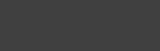 Powerhouse Paris Proof
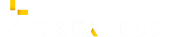 2/02/2022
2
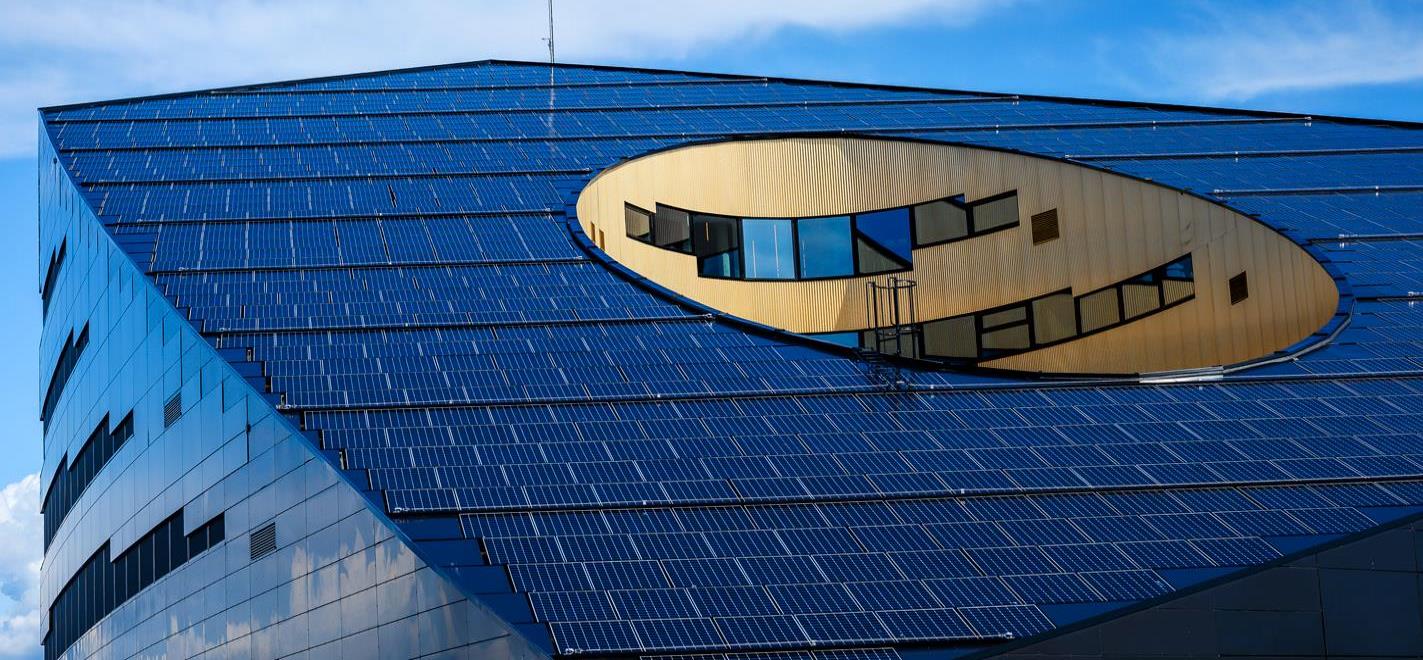 - Powerhouse plusshus
- BREEAM-NOR Outstanding
- Fossilfri byggeplass
- Totalt areal: ca 18.700 m² (BTA), tomteareal ca 4,5 mål
- Oppvarmet bruksareal: ca. 14.830 m² 
- Byggetid mai 2017 – februar 2019
- Byggherre: Brattørkaia 17A AS, (Entra AS)
- Totalentreprenør: Skanska Norge
- Byggherreombud: AF Consult
- Arkitekt: Snøhetta
- Rådgivere: Skanska (RIEn, RIByfy, RIVent, BREEAM AP), Sweco  
   (RIB, RIBr, RIE, RIAku, RIGeo, RIVA, RIM, RIRør), Asplan Viak (LARK)
BBC-film: http://www.bbc.com/storyworks/building-a-better-future/skanskanorway
2/02/2022
3
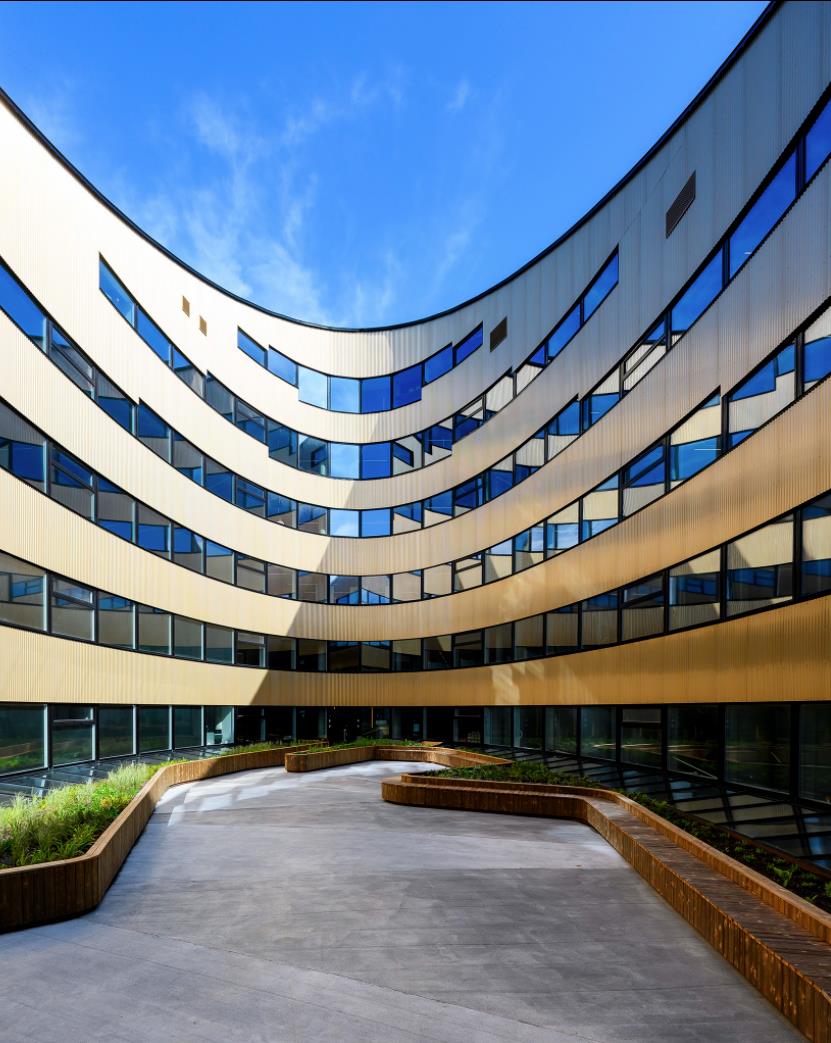 Energibruk i driftsfasen, andre driftsår, PHB
Powerhouse Brattørkaia
Powerhouse Telemark Porsgrunn Norway
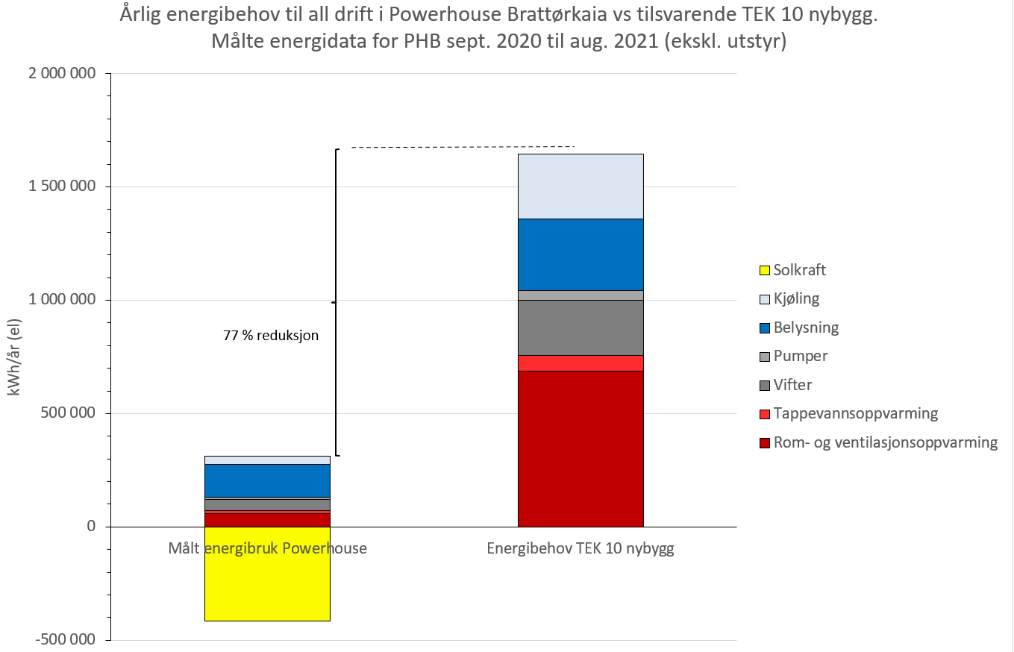 Powerhouse Telemark Porsgrunn Norway
2/02/2022
4
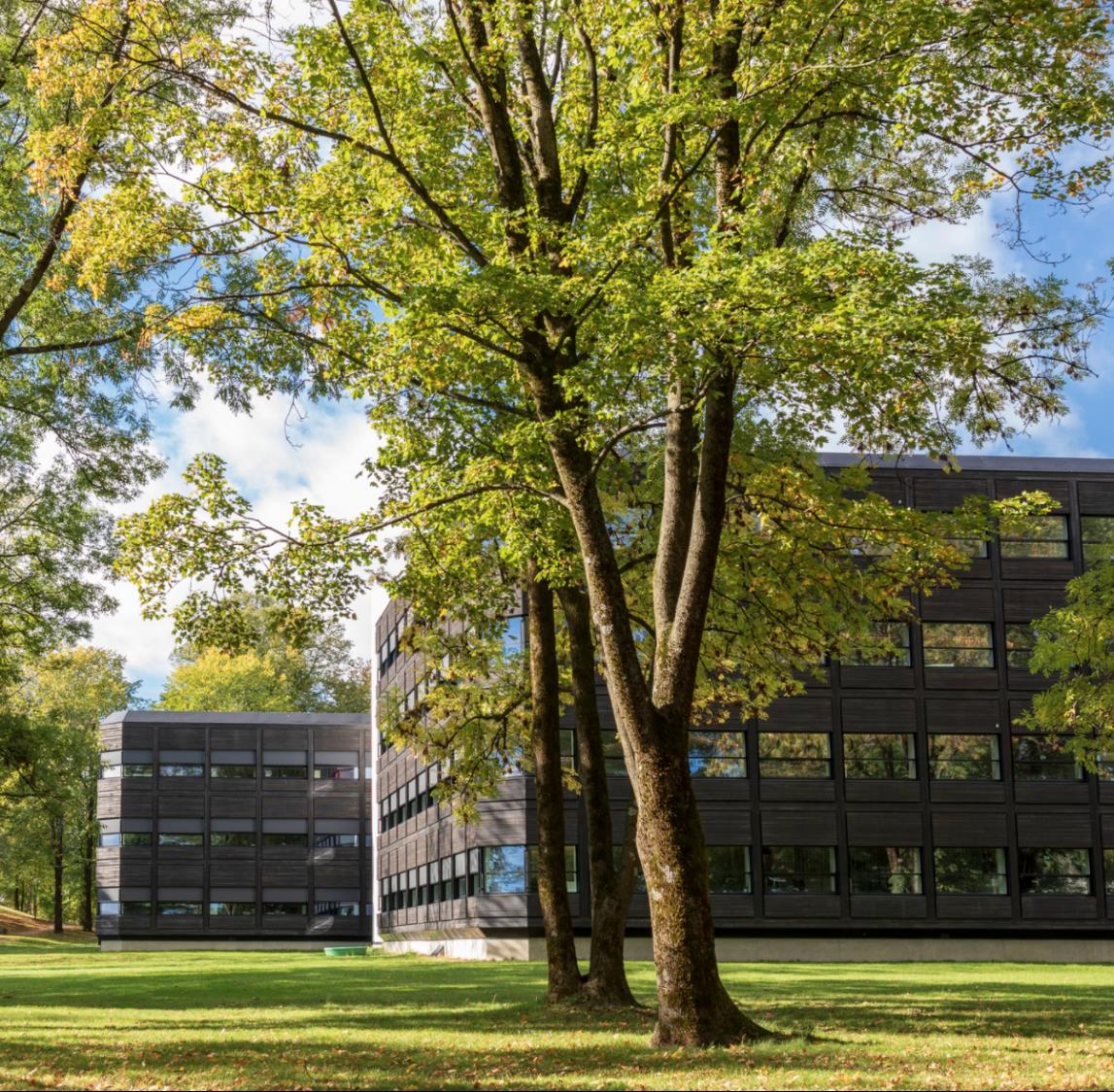 Energibruk driftsfasen, Powerhouse Kjørbo (blokk 1-3)
Powerhouse Telemark Norway
Powerhouse Kjørbo
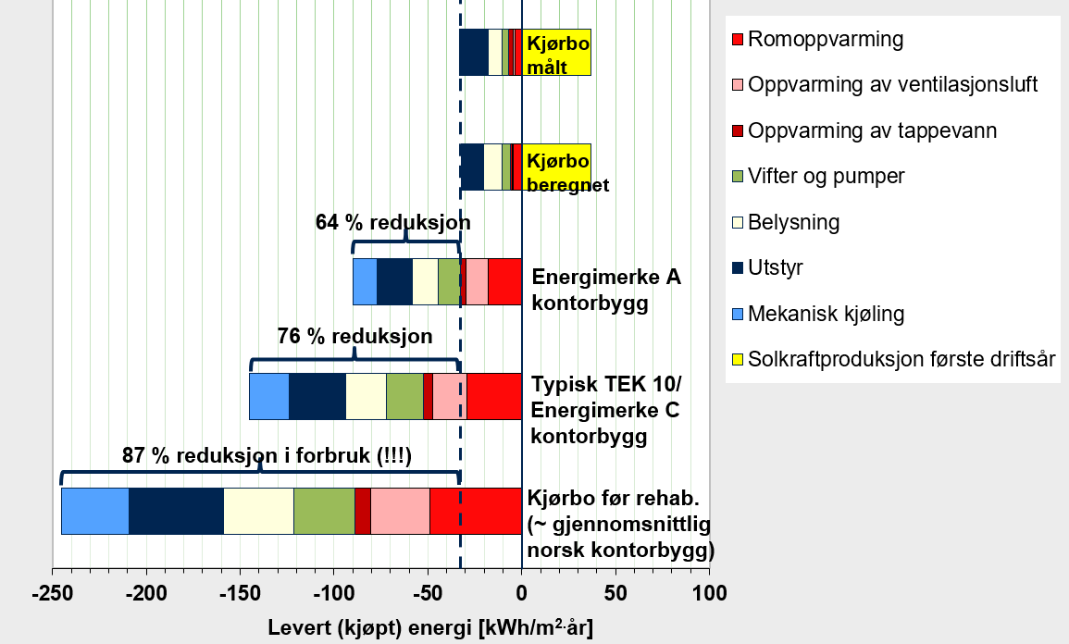 2/02/2022
5
Hvordan få ned klimagassutslipp ved deling av energioverskudd?
X
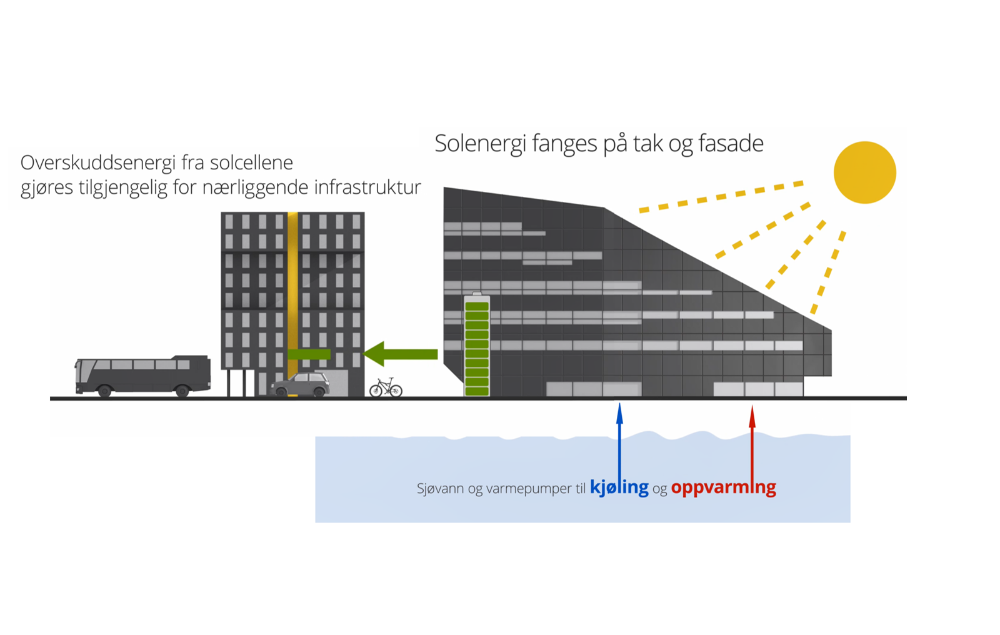 Deling av overskudd av strømproduksjon til andre eiendommer eller infrastruktur ikke mulig dag innenfor gjeldende regelverk
Store anlegg (> 100 kW) må selge all overskuddsenergi til nettet
Mindre anlegg (< 100 kW) må evt. strupe produksjonen dersom den går over maksgrensen
2/02/2022
6
nZEB – grunnlag for EUs taksonomi
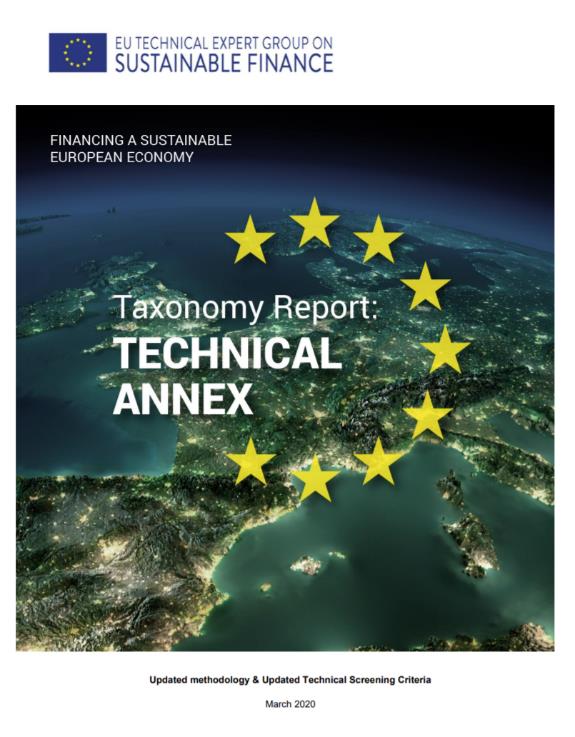 Utkast til TEK22: nZEB-definisjonen (nesten nullenergi) tar ikke hensyn til energiforsyning
Energiforsyningen har stor betydning for energibruken – og klimagassutslippene
F.eks. vil ikke solstrømproduksjon gi noen gevinst


Insentivene for klimagassreduksjoner med effektiv energiforsyning ikke del av myndighetskravene
2/02/2022
7
Materialer – vesentlig andel av et byggs klimagassutslipp
Demontering fra Regjeringskvartalet
Om lag 20 – 30 % av livsløpsutslippene før bygget tas i bruk
Sirkulære tiltak sentralt for å begrense disse utslippene
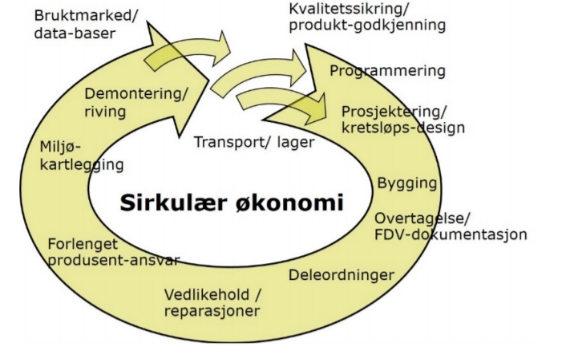 Kilde: Asplan Viak
2/02/2022
8
Ombruk av hulldekker fra Regjeringskvartalet til Oslo Storbylegevakt
2/02/2022
9
Kostnader for ombrukshulldekkene
Et ombrukshulldekke vil ha et klimagassutslipp som er ca. 90% lavere enn nye
Hulldekker alene kan utgjøre 10 % av byggets materialutslipp 
Kostnaden for ombruk av hulldekkene var vesentlig høyere enn for kjøp av nye
2/02/2022
10
Hva var noe av det viktigste vi lærte av ombruksprosessen fra Regjeringskvartalet?
Oslo Storbylegevakt
Hvordan vi ikke bør fortsette å bygge våre nybygg
Vi må fremover bygge med byggeklosser som er planlagt for ombruk!
Vi må planlegge og bygge slik at byggematerialene kan få evig liv.
Materialressursene er bare til utlån!
2/02/2022
11
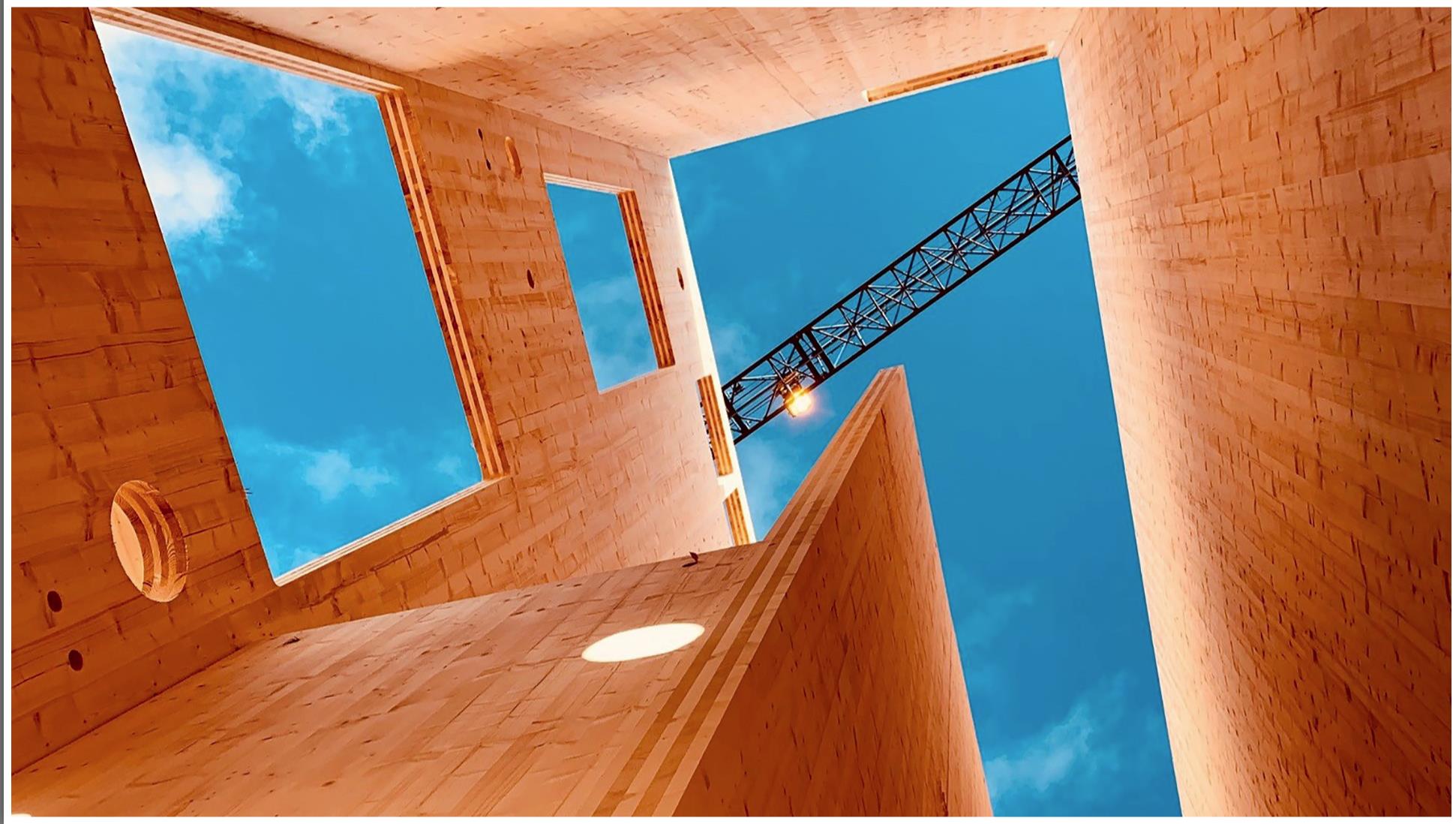 Takk for oppmerksomheten
Marit Kindem Thyholtmarit.thyholt@skanska.no
2/02/2022
12